Gamilaraay Pronunciation Practice: ng, nh
Can you hear the difference between the sounds ng and nh?

Click on the speaker symbol to play a word which starts with nh or ng. 
Write the sound you hear.
Then move to the next page and click on them again to see the answers.

Please note that these recordings may include the voices of people who have passed away.
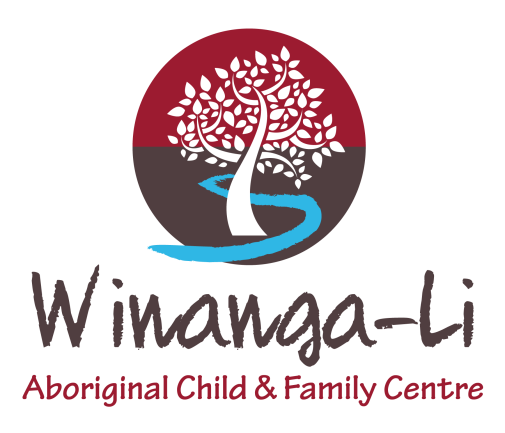 www.winanga-li.org.au
1
Pronunciation: Does the word start with ng or nh?
Audio from: Gamilaraay, Yuwaalaraay and Yuwaalayaay Dictionary Online https://dnathan.com/gaman
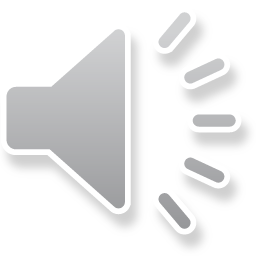 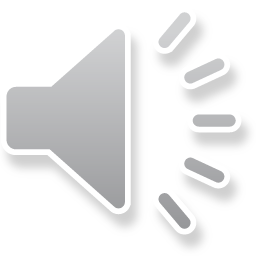 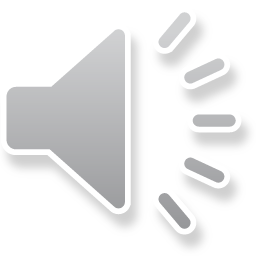 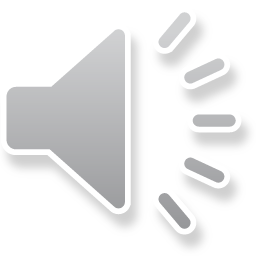 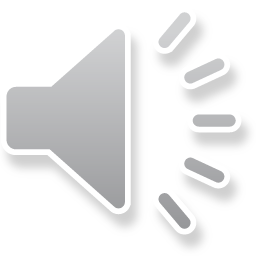 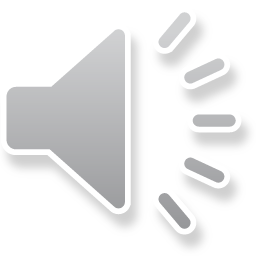 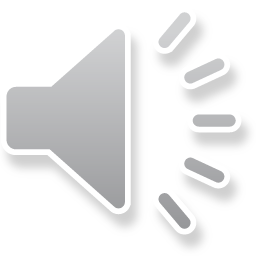 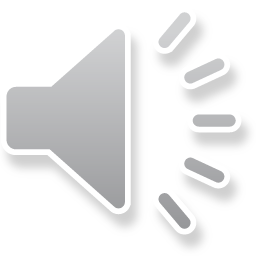 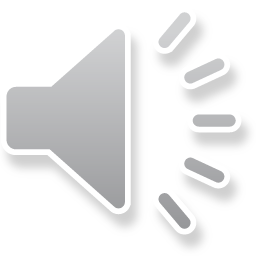 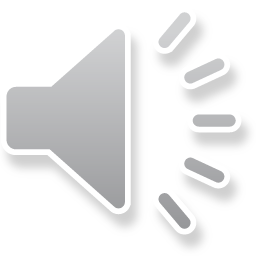 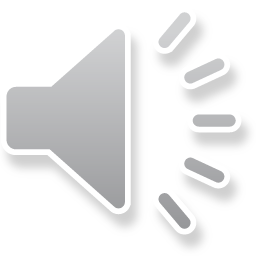 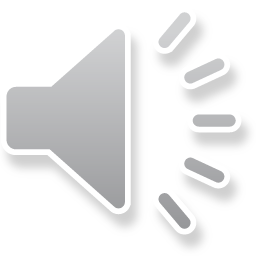 www.winanga-li.org.au
2
Pronunciation: Answers
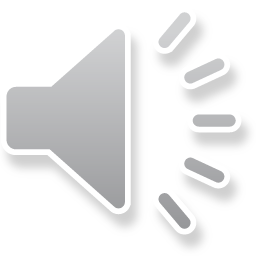 ngama father’s sister
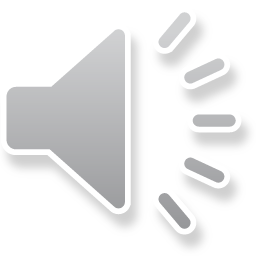 nhirrin side
Ngamaay Namoi River
ngaarri there, over there
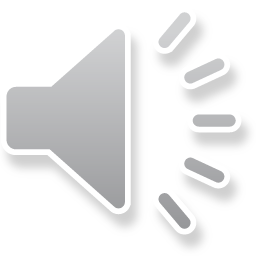 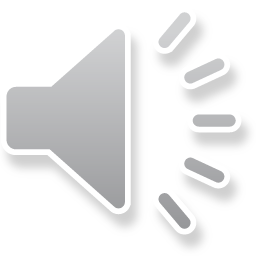 nhiibi grey snake
nhayamban iron pan
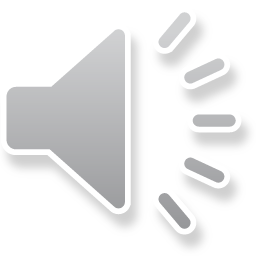 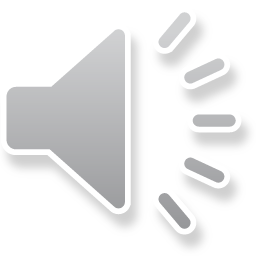 ngarrala large locust
ngaandi who?
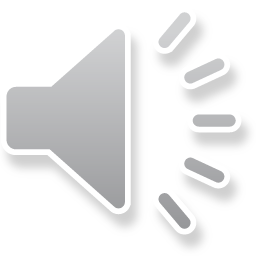 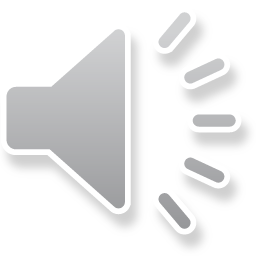 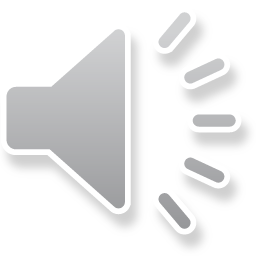 nhuunma-li milk (a cow)
ngaarr hard
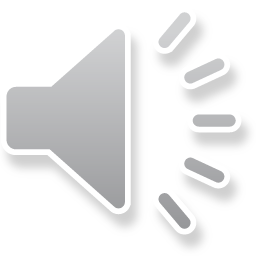 Nharibaraay Narrabri
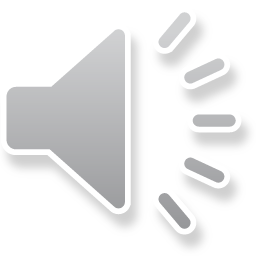 ngarru-gi drink
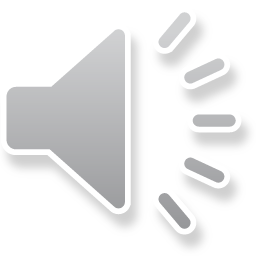 www.winanga-li.org.au
3